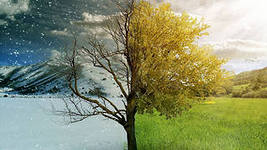 «Ознакомление с сезонными изменениями в природе»
Сезонные изменения
???
- периодические явления, повторяющиеся ежегодно в одной и той же последовательности.
-это смена времен года
>Смена времен года происходит благодаря годовому обращению Земли вокруг Солнца при неизменности наклона земной оси к плоскости орбиты.
Что такое Солнце?
-ближайшая к нам звезда
- небесное светило, раскаленное небесное тело шарообразной формы
- центральное тело солнечной системы, которое влияет на количество тепла и света.
Времена года характеризуются различными световыми и температурными условиями( зависят от солнца) определяющими ход изменений жизненных процессов растений и животных. Каждый из периодов времен года обусловлен географическим положением и климатическими условиями.
врЕмена года-
Это четыре периода, на которые Условно поделен год.
В астрономии различают:
Календарные времена года -деление года на четыре сезона по три месяца в каждом.
Фенологические времена года, характеризующиеся закономерными наблюдаемыми  сезонными периодическими изменениями в жизни растений и животных.
Астрономические времена года – отсчитываются от точек солнцестояния (лето/зима) и равноденствия (весна/осень).
Календарные времена года
В большинстве стран Северного полушария приняты следующие даты времен года:
весна — 1 марта-31 мая (март, апрель, май);
лето — 1 июня-31 август (июнь, июль, август);
осень — 1 сентября-30 ноября (сентябрь, октябрь, ноябрь);
зима — 1 декабря-28 (29) февраля (декабрь, январь, февраль).
Астрономические времена года
отсчитываются от точек солнцестояния (лето/зима) и равноденствия (весна/осень).
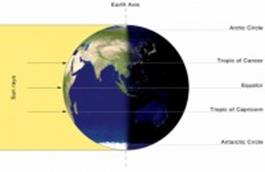 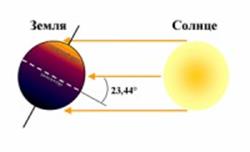 Равноденствие – это момент, когда центр Солнца в своём видимом движении по эклиптике пересекает небесный экватор. Весеннее равноденствие - 20 - 21 марта. Солнце переходит из Южного полушария в Северное.
Осеннее равноденствие - 22 - 23 сентября. Солнце переходит из Северного полушария в Южное.
Солнцестояние – это момент прохождения Солнца через точки эклиптики (большого круга небесной сферы, по которому происходит видимое годичное движение Солнца), наиболее удаленные от экватора небесной сферы
Если бы ось Земли не была наклонена, то продолжительность дня и ночи в любом месте Земли была бы одинакова, а днем солнце поднималось бы над горизонтом на одну и ту же высоту в течение всего года
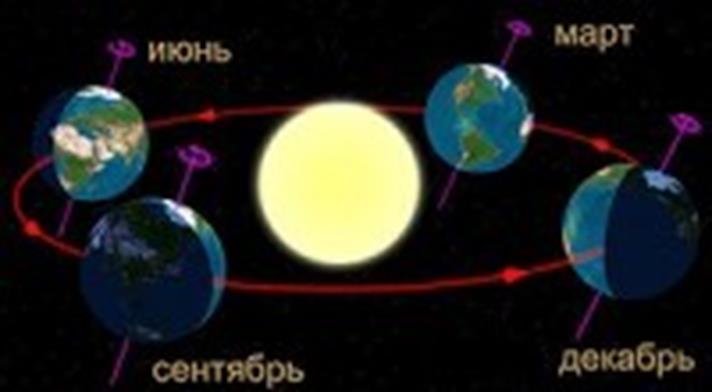 Фенологические времена года
Выделяют несколько видов  календарей наблюдений:
-общие, где фиксируются изменения в неживой природе, а так же изменения в мире животных и растений
-специальные, где отмечаются результаты наблюдения за конкретными явлениями в природе(темп воздуха, динамика появления насекомых…)
В результате фенологических наблюдений в каждом сезоне года было выделено несколько подсезонов
Подсезон-это характерный период времени, ограниченный рубежными явлениями живой природы. Например в европейской части России весна делится на 4 подсезона:
Снеготаяние. Продолжается от первых проталин в полях и до зацветания серой ольхи и орешника-лещины. В этот период весны разрушается и пропадает снеговой покров, начинают очищаться ото льда водоёмы , начинает сокодвижение у клёнов и берёз, наблюдается прилёт грачей, после зимнего оцепенения пробуждаются холодовыносливые насекомые( мухи, муравьи..)
Оживление весны. Начало совпадает с зацветанием мать-и-мачехи, конец-с облиствлением берёзы. Окончательно освобождаются водоёмы от о льда. Бурно оживают растения. Наблюдается вылет медоносных насекомых(шмелей). Прилетают журавли.
Разгар весны. Продолжается от облиствления берёзы до зацветания рябиныи лиловой сирени. Происходит полное облиствление деревьев и кустарников, появляется большое количество насекомых, запевает соловей.
Предлетье. Начало-зацветание рябины и лиловой сирени, конец знаменуется зацветением местных видов шиповника.
СОЛНЦЕ
изменение продолжительности дня
изменение температуры воздуха
изменение осадков
изменение водоёмов
изменение почвы
изменения в растительном мире
Изменения в животном мире
Изменения в труде людей